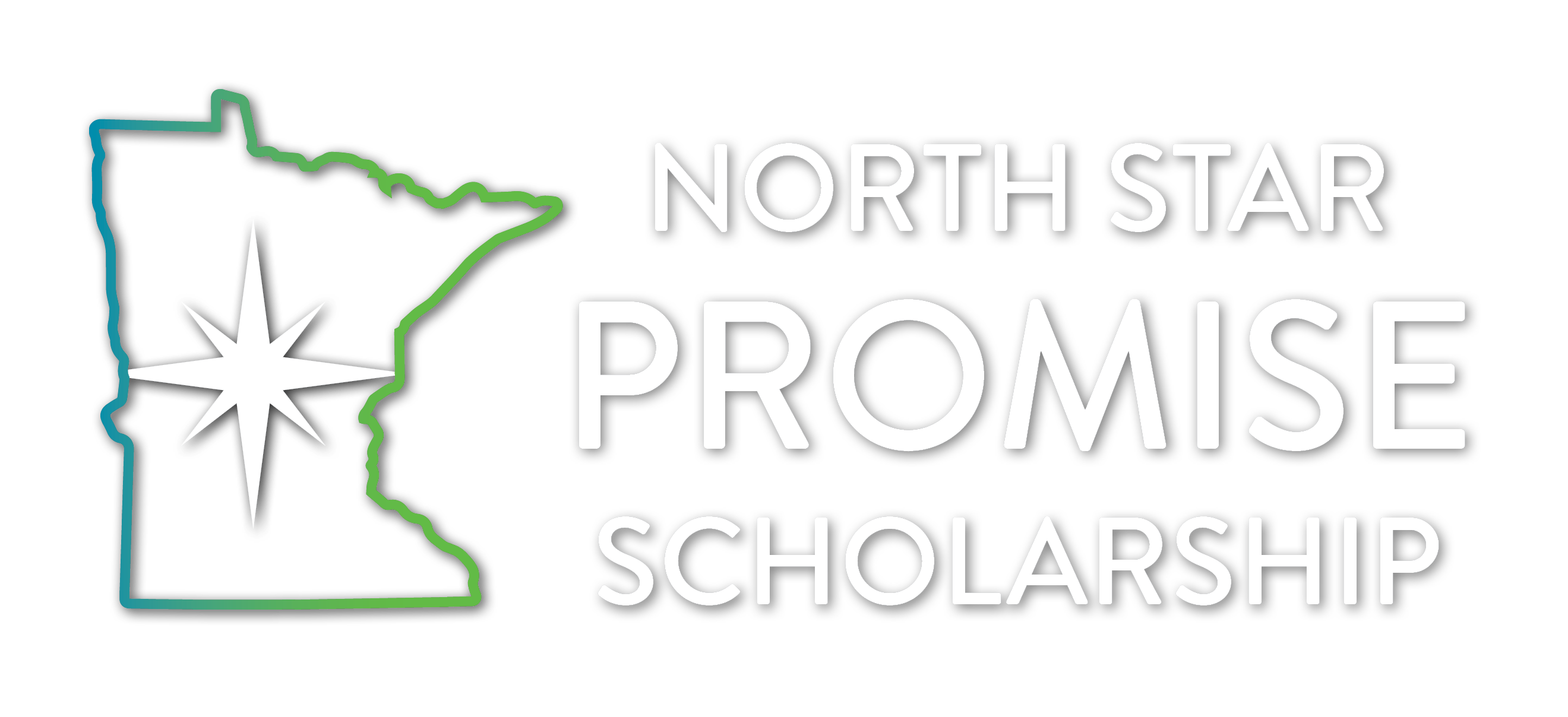 Program Overview
[Presentation for College Access Partners]
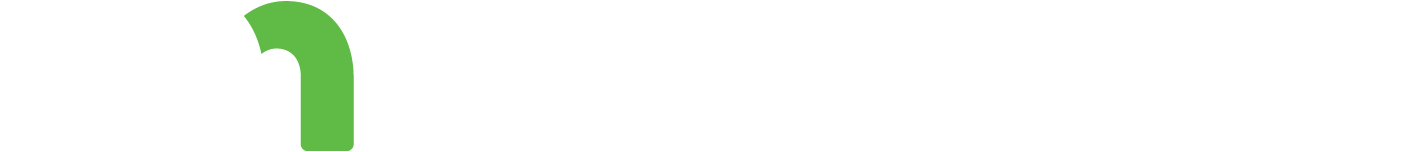 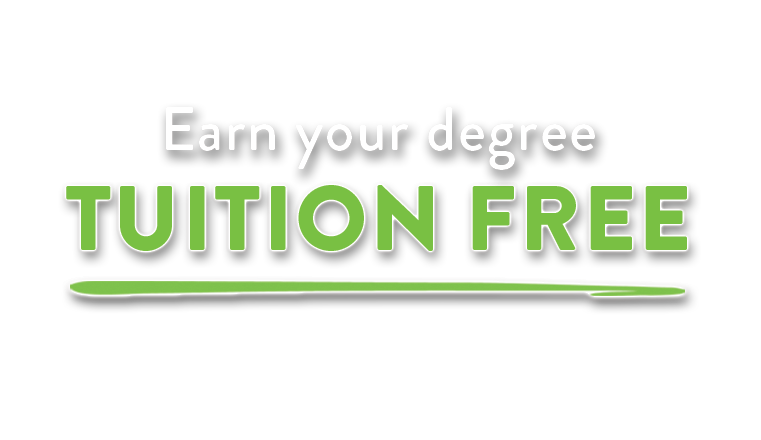 Beginning in the 2024-25 academic year, The North Star Promise Scholarship Programwill be an on-going, state funded tuition and fee-free pathway to higher education for eligible Minnesotans.
Who is eligible for the North Star Promise?
Any Minnesota resident who has a family Adjusted Gross Income (AGI)less than $80,000 (as reported on the FAFSA or MN Dream Act)
New, returning and current college students
Students who are attending a Minnesota public higher education institution or Tribal College
Students who are taking at least one credit, enrolled in any program or course of study, working toward a degree, diploma or certificate

Students who are meeting Satisfactory Academic Program (SAP) standards

Students who have NOT already earned a baccalaureate degree and are NOT in default of a state or federal student loan
Who is eligible for the North Star Promise?
The North Star Promise Scholarship is for students who are working toward a program or course of study that applies to a certificate, diploma, associate’s degree or bachelor’s degree

Students who have already earned a bachelor’s degree are not eligible.

Students who are pursuing a masters or doctoral program are not eligible.
What does the North Star Promise cover?
As a “last-dollar” scholarship program, the North Star Promise will cover the remaining balance of tuition and fees after other scholarships, grants, stipends and tuition waivers have been applied.
Remember, the North Star Promise will fully cover the remaining balance of a student’s tuition and fees, but students should still budget for books and supplies, food and housing, and transportation.
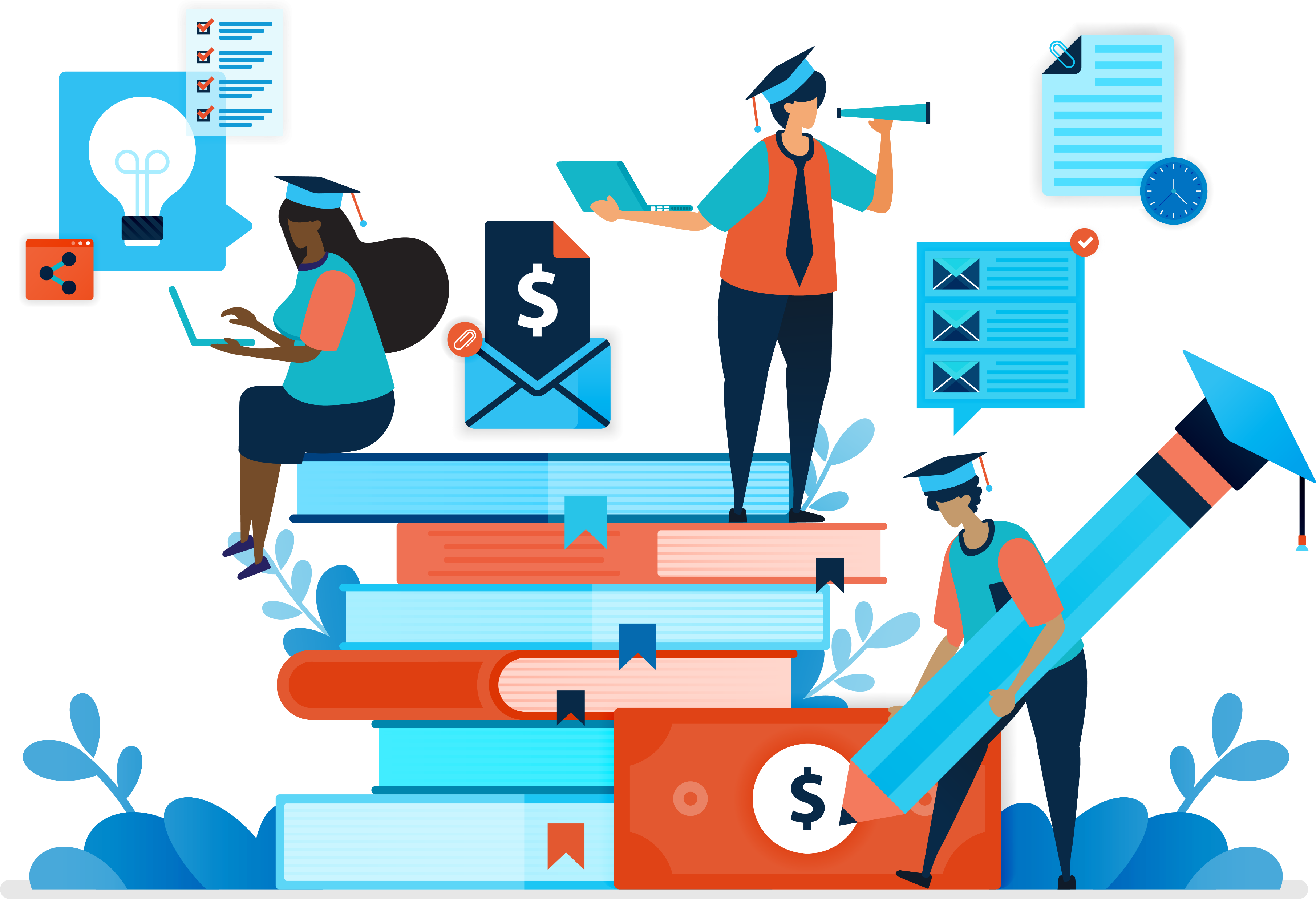 What is family Adjusted Gross Income (AGI)?
Adjusted Gross Income (AGI) is simply your total gross income minus specific deductions. Your AGI can be found on line 11 of your Federal 1040 Income Tax Return. 
When completing the 2024-25 FAFSA or 
MN Dream Act application, you will use 
the prior, prior year AGI. In other words,
the AGI from 2022.
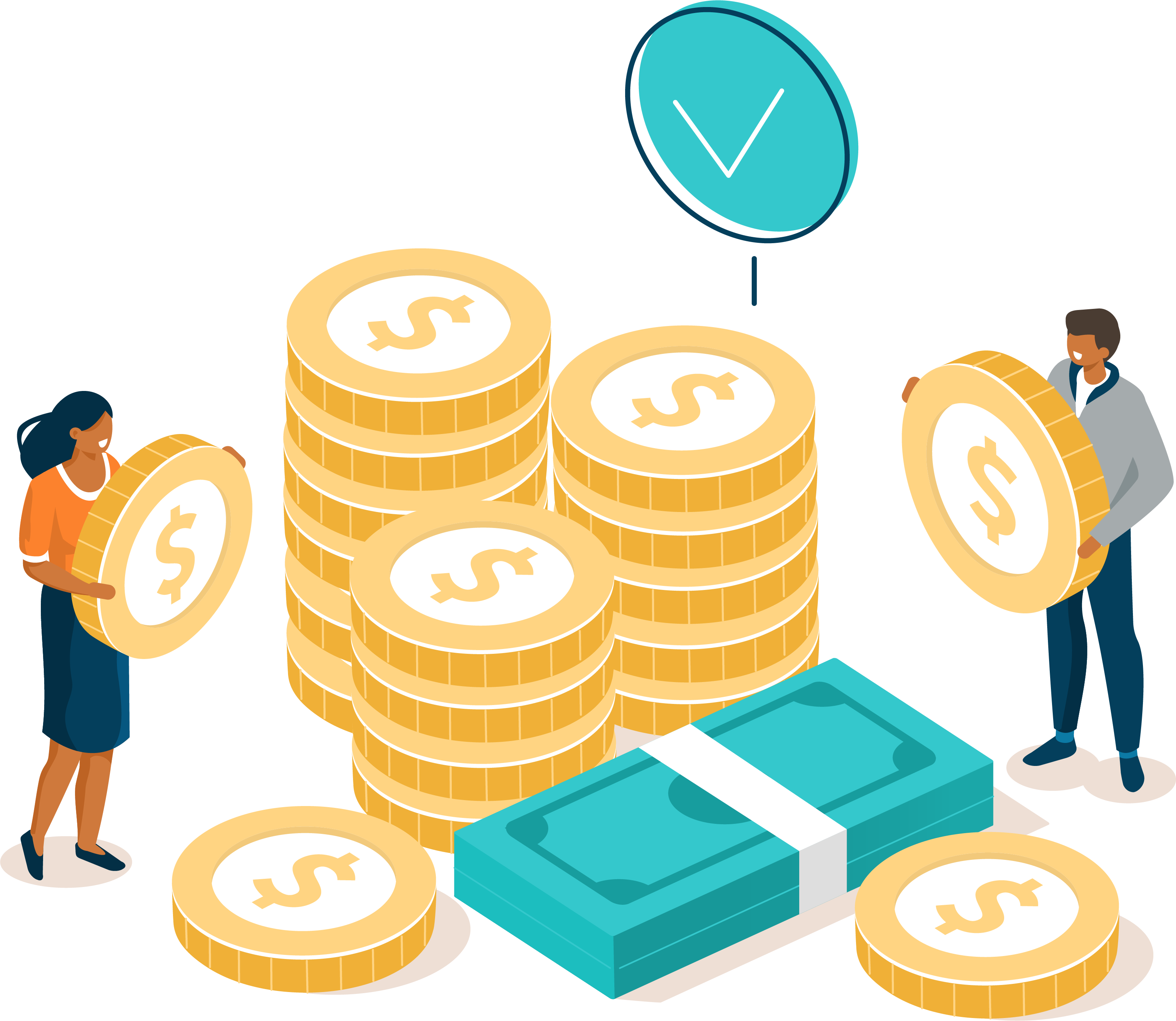 AGI for Dependent vs. Independent Students
Dependent

Dependent students will have their
parent(s) and stepparent, if applicable, 
considered for program eligibility.

If parents are divorced, the income of the parent who provides more financial support to the student will be considered.
Independent

Independent students will have their own income considered for program eligibility. 

If the student is married, the student and their spouse’s combined AGI will be considered.
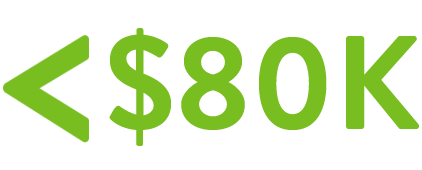 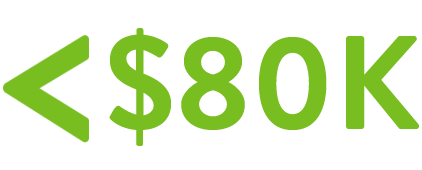 Note: Dependent and Independent status is determined by the financial aid application, not by the IRS definition. Review full details here.
Where can students attend?
Students can attend any public higher education institution in the state of Minnesota:
Any Minnesota State college or university
Any University of Minnesota campus
Any Minnesota Tribal College
NSP Award Amounts
There is not a limit on the maximum term, yearly, or lifetime dollar amount of an award.
 
The amount received is based on the "last-dollar" calculation of eligibility on a term-by-term basis. Students may receive up to 100% of the amount charged in tuition and required fees per term, minus all other sources of gift aid.

There are credit limits. For students earning 2-year degrees, NSP is limited to receipt of the award for a total of 60 credits. For students earning 4-year degrees, NSP is limited to receipt of the award for a total of 120 credits.

If funds are available, the highest need students may also receive North Star Promise Plus funds. The details on this provision of the program are still being determined.
What is the application process?
Complete the 2024-25 FAFSA or MN Dream Act application.
There is no additional application. 
The college or university will assess a student’s eligibility on a term-by-term basis and award North Star Promise Scholarships to all eligible students. No specific major or program of study required.
Overall goals of the program
By making college accessible and affordable, NSP is intended to have a positive impact on multiple fronts:
Help stabilize enrollment at Minnesota public institutions of higher education;
Serve as an economic driver for Minnesota by educating qualified workers who are much needed to fill vacancies in the state's labor force;
Create a viable higher education path for Minnesotans who may have previously thought education was not a possibility for them.
We estimate this program will impact 15,000-20,000 students in the first academic year.
Resources
Visit www.ohe.state.mn.us/northstarpromise
Access the North Star Promise Toolkit
North Star Promise Talking Points
One Page Fact Sheet (Available in Hmong, Somali and Spanish in toolkit)
Frequently Asked Questions webpage (www.ohe.state.mn.us/nspFAQ)
Questions? Email questions to: NorthStarPromise.OHE@state.mn.us